TINKERLAB: HOW TO MAKE BASKETS OUT OF OLIVE BRANCHES, AN OLD KNOWHOW OF OUR GREATGRANDFATHERS
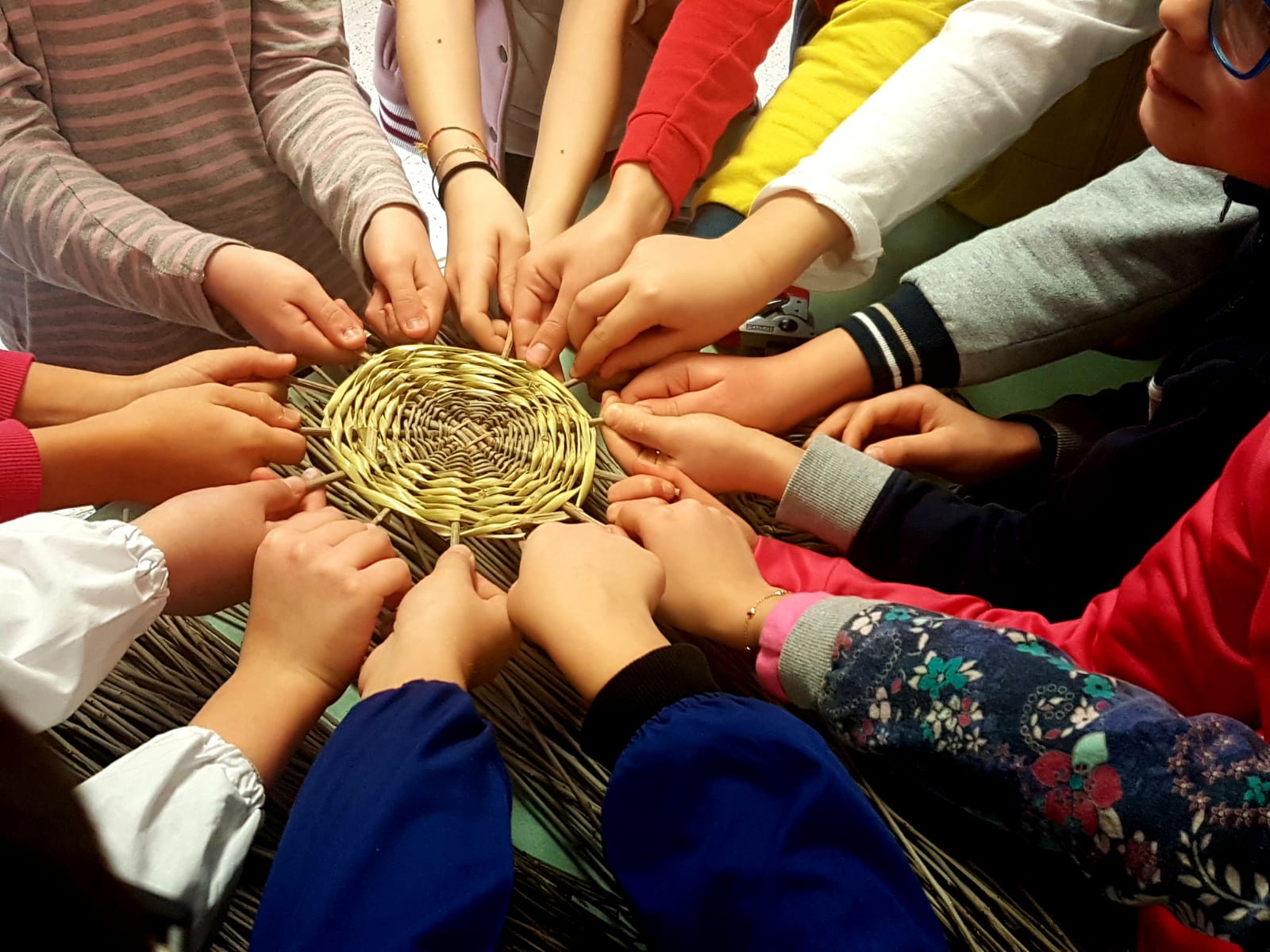 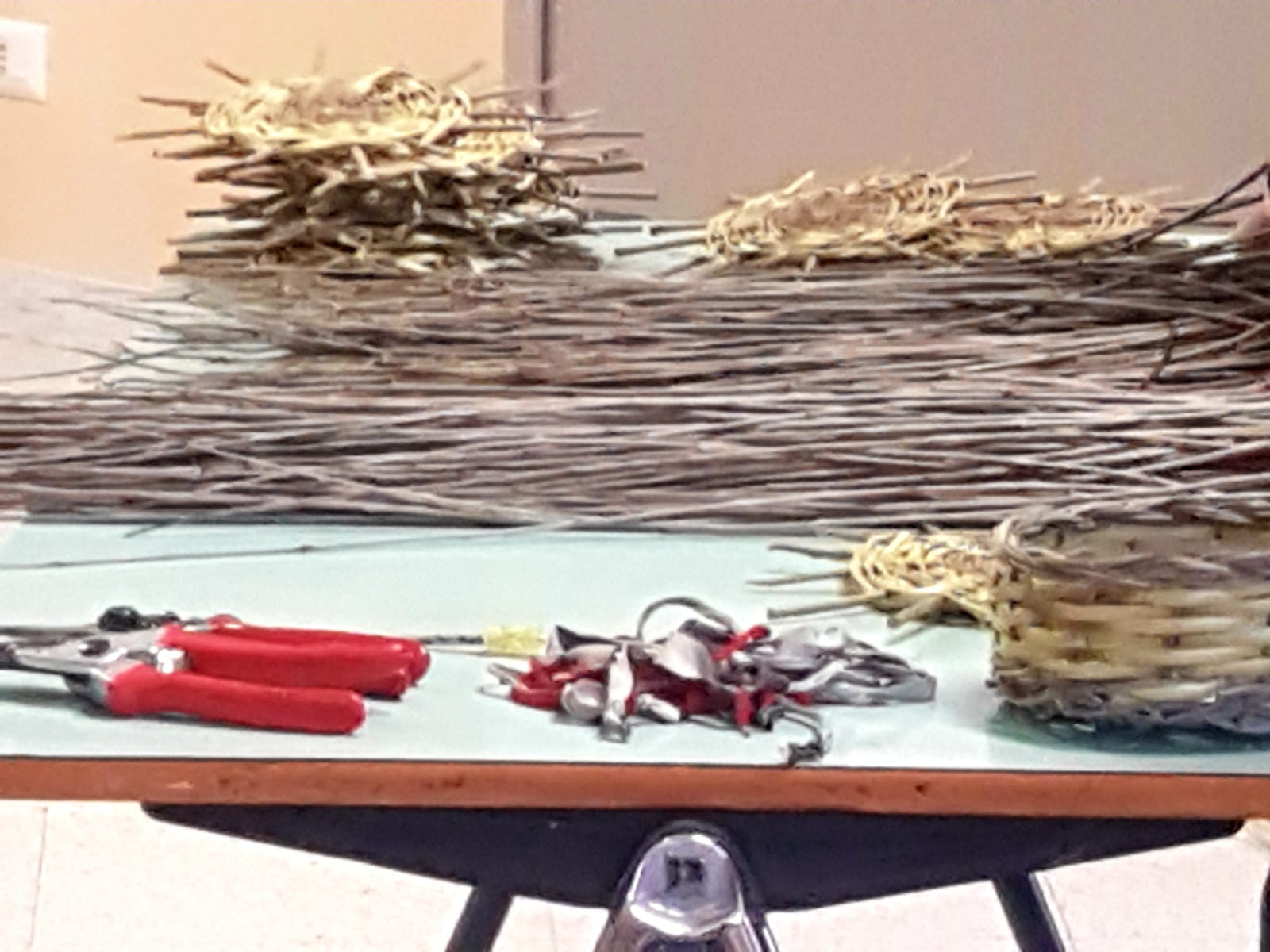 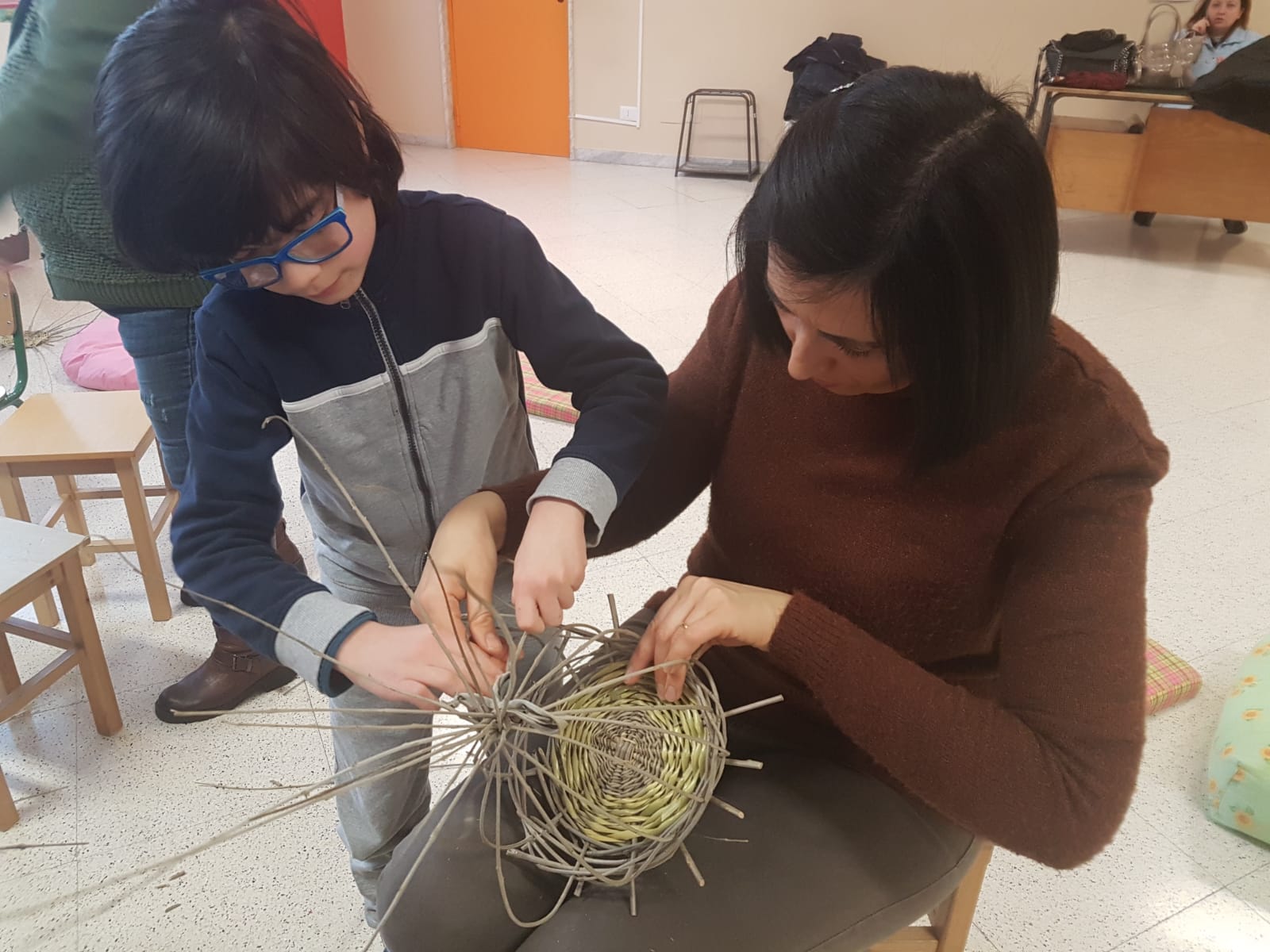 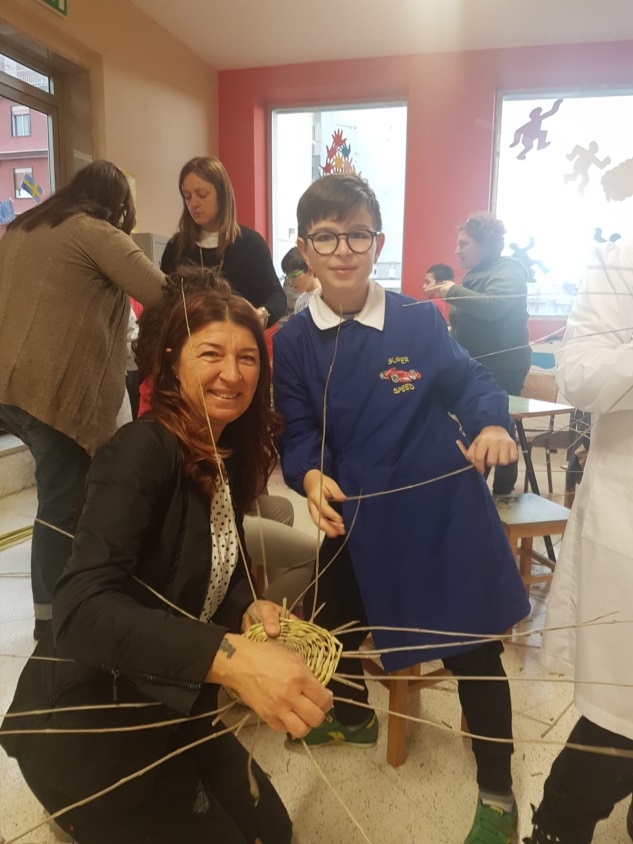 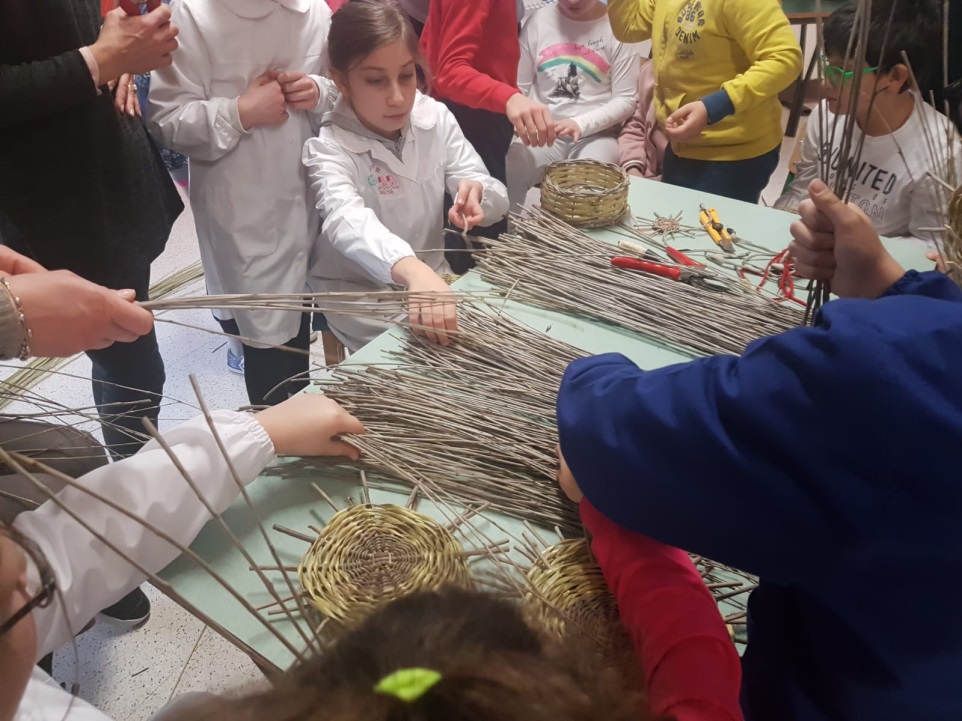 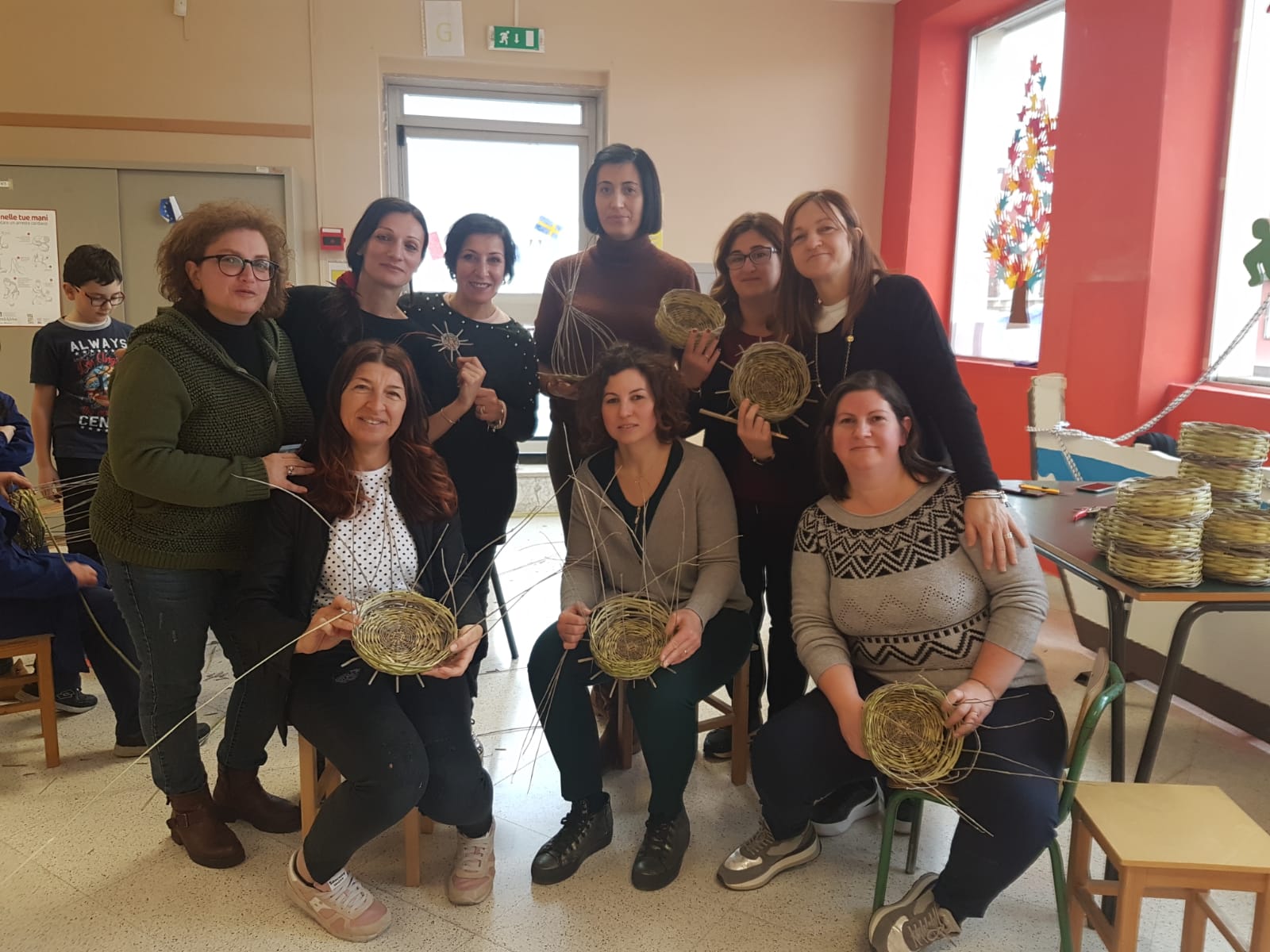 WITH A LITTLE HELP FROM AN EXPERT
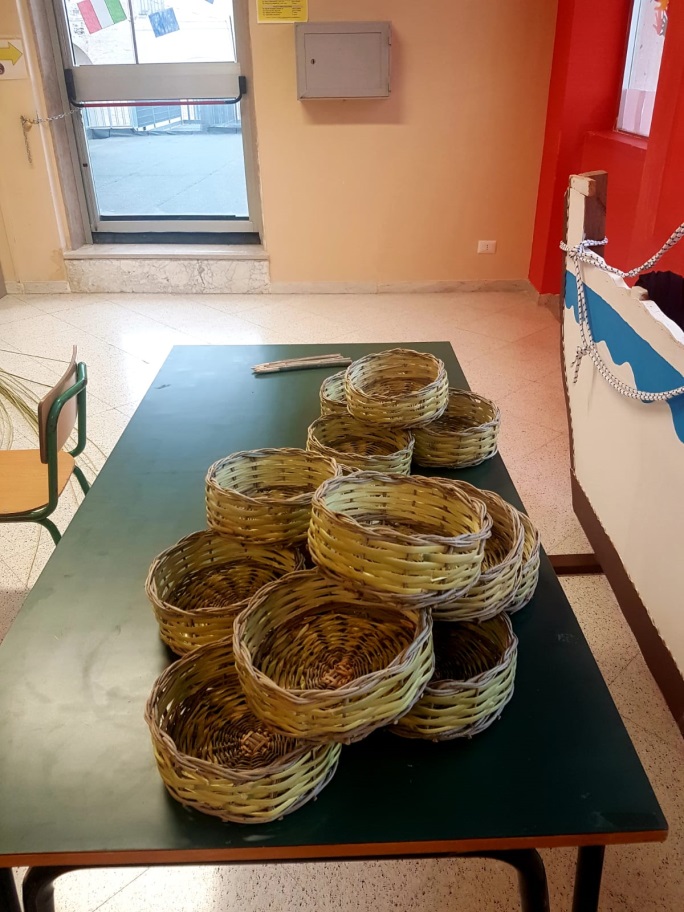 OUR MUMS AND TEACHERS.